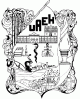 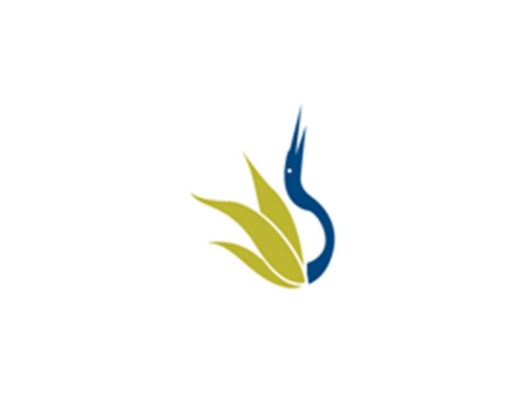 UNIVERSIDAD AUTÓNOMA DEL ESTADO DE HIDALGO
ESCUELA SUPERIOR DE ZIMAPÁN
Licenciatura en Contaduría
 
Asignatura: 
Fundamentos de Metodología de la Investigación.  
 
Tema: Criterio de clasificación de las investigaciones.  

Lic. Jorge U. Alvarado Ramírez 

Enero – Junio 2014
Tema: Criterio de clasificación de las investigaciones.   

Resumen:
Al dar los criterios de clasificación de las investigaciones, se debe partir del hecho de saber que toda investigación debe  implicar una aportación a la ciencia, una aproximación al conocimiento, ya sea como una ampliación, una transformación, una modificación o el surgimiento de algo nuevo, que venga a modificar el medio del ser humano, con mas certidumbre del tema.
También habría que decir que diferentes autores dan clasificaciones de las investigaciones, sin embargo en términos generales la investigación la clasificaremos de la siguiente manera:  a) según los paradigmas de la investigación, b) según la finalidad de la investigación y c) según la dimensión cronológica.
Tema: Criterio de clasificación de las investigaciones.   

Abstract
By giving the classification criteria of the research, one should begin by knowing that all research should involve a contribution to science, an approach to knowledge, either as an extension, a transformation, a change or the emergence of something new , come to change the environment of the human being, with more certainty of the subject. It would also have to say that different authors give rankings of research, however in general terms the investigation classify as follows: a) according to the paradigms of research, b) depending on the purpose of research and c) according to the time dimension .
Tema: Criterio de clasificación de las investigaciones.   

 Palabras clave:
Método
Metodología
Ciencia
Conocimiento

Keywords
Method
Methodology
Science
knowledge
Objetivo general:

 
Identificar los fundamentos filosóficos, epistemológicos y teórico-metodológicos de la investigación, mediante su análisis descriptivo para  establecer un marco referencial sobre el proceso investigativo.
Nombre de la unidad:

UNIDAD II: Fundamentos Teórico- metodológicos de la investigación.  


Objetivo de la unidad:
Establecer la concepción del proceso de investigación por medio de estrategias didácticas que faciliten el planteamiento del problema científico
Tema: Criterio de clasificación de las investigaciones. 
Introducción:
Posee una serie de pasos para lograr el objetivo
Finalidad 
Formular nuevas teorías 
La investigación nos ayuda a mejorar el estudio porque nos permite establecer contacto con la realidad a fin de que la conozcamos mejor, la finalidad de esta radica en formular nuevas teorías o modificar las existentes.
La Investigación es un proceso que, mediante la aplicación del método científico, procura obtener información relevante y fidedigna (digna de fe y crédito ), para entender, verificar, corregir o aplicar el conocimiento .
Tiene como base el método científico
Para todo tipo de investigación hay un proceso y unos objetivos precisos.
Tema: Criterio de clasificación de las investigaciones. 
Introducción:
La investigación nos ayuda a mejorar el estudio porque nos permite establecer contacto con la realidad a fin de que la conozcamos mejor. Constituye un estímulo para la actividad intelectual creadora. Ayuda a desarrollar una curiosidad creciente acerca de la solución de problemas, además, Contribuye al progreso de la lectura crítica.
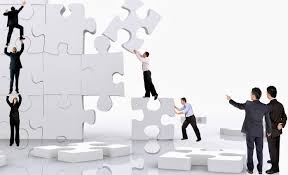 Tema: Criterio de clasificación de las investigaciones. 
Desarrollo del tema:
ELEMENTOS DE LA INVESTIGACION
Tema: Criterio de clasificación de las investigaciones. 
Desarrollo del tema:
En las obras de metodología se utilizan los conceptos de método, técnica y metodología con cierta frecuencia, a veces estos términos se utilizan como si fueran sinónimos, cuando en realidad no lo son, por eso es conveniente intentar distinguirlos, aunque sea a nivel teórico antes de adentrarnos a la clasificación de la investigación. 

Un método es el "camino para llegar a un fin". Los métodos de investigación constituyen el camino para llegar al conocimiento científico; son un procedimiento o conjunto de procedimientos que sirven de instrumento para alcanzar los fines de la investigación. 

Las técnicas son medios auxiliares que concurren a la misma finalidad, las técnicas son particulares, mientras que el método es general. Dentro de un método pueden utilizarse diversas técnicas.
Tema: Criterio de clasificación de las investigaciones. 
Desarrollo del tema:
La metodología es la descripción y análisis de los métodos. La metodología de investigación se refiere, por tanto, al estudio de los métodos de investigación. En palabras de Asti Vera la metodología es el "estudio analítico y crítico de los métodos de investigación y de prueba", que incluye la "descripción, el análisis y la valoración crítica de los métodos de investigación".

A la metodología le interesa más el proceso de investigación que los resultados. 
En el proceso de investigación científica caben diversos enfoques.
Tema: Criterio de clasificación de las investigaciones. 
Desarrollo del tema:
Tema: Criterio de clasificación de las investigaciones. 
Desarrollo del tema:
SEGUN LOS PARADIGMAS DE LA INVESTIGACION 
CUANTITATIVA
Este tipo de investigación concibe el objeto de estudio como "externo" en un intento de lograr la máxima objetividad. 
Su concepción de la realidad social coincide con la perspectiva positivista,
Es una investigación normativa, cuyo objetivo está en conseguir leyes generales referidas al tema de investigación. 
Es una investigación nomotética.
Es aquella que utiliza predominantemente información de tipo cuantitativo directo.
En la recogida de datos se suelen aplicar tests, pruebas objetivas y otros instrumentos de medida sistemática.
Es característica relevante la aplicación de la estadística en el análisis de datos
Tema: Criterio de clasificación de las investigaciones. 
Desarrollo del tema:
SEGUN LOS PARADIGMAS DE LA INVESTIGACION 
CUANTITATIVA
La estrategia metodológica
Cuantitativa,
Esta vinculada
Al enfoque positivista 
de la CIENCIA
Sirve principalmente
Números y métodos estadísticos.
Tema: Criterio de clasificación de las investigaciones. 
Desarrollo del tema:
SEGUN LOS PARADIGMAS DE LA INVESTIGACION 
CUALITATIVA
Es una investigación "desde dentro", que supone una preponderancia dé lo individua! y subjetivo, su concepción de la realidad social entra en la perspectiva humanística. 
Es una investigación interpretativa, referida al individuo, a lo particular. Por lo tanto de carácter ideográfico.
Es aquella que persigue describir sucesos complejos en su medio natural, con información preferentemente cualitativa
Tema: Criterio de clasificación de las investigaciones. 
Desarrollo del tema:
SEGUN LOS PARADIGMAS DE LA INVESTIGACION 
CUALITATIVA
La estrategia metodológica
Cualitativa
Esta vinculada
Al enfoque 
Hermenéutico-crítico
Se sirve principalmente
Discursos
Experiencia
Percepciones
Vivencias
Tema: Criterio de clasificación de las investigaciones. 
Desarrollo del tema:
SEGÚN LA FINALIDAD DE LA INVESTIGACION 
TEORICA O PURA
Investigación de nuevos conocimientos con el objetivo de aumentar la teoría, despreocupándose de las aplicaciones prácticas que puedan derivarse.
Es la que se apoya en el contexto teórico, su propósito fundamental es desarrollar nuevas teorías mediante el descubrimiento de nuevos principios.
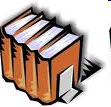 Tema: Criterio de clasificación de las investigaciones. 
Desarrollo del tema:
SEGÚN LA FINALIDAD DE LA INVESTIGACION 
FUNDAMENTAL
En este tipo de investigación las conclusiones se hacen- extensivas a una población muy superior a la muestra de sujetos observados, Es una investigación orientada a conclusiones. El objetivo está en aumentar el conocimiento teórico. Suele ser preferentemente investigación pura (básica) de carácter nomotético.

FUNDAMENTAL
Crea nuevas teorías o modificando las ya existentes
Investiga leyes y principios
Tema: Criterio de clasificación de las investigaciones. 
Desarrollo del tema:
SEGÚN LA FINALIDAD DE LA INVESTIGACION 
APLICADA
La investigación aplicada está encaminada a la resolución de problemas
prácticos, con un margen de generalización limitado. 
Su propósito de realizar aportes al conocimiento científico es secundario. Por ejemplo, determinar la mejor forma de enseñar a leer
Es la utilización de CONOCIMIENTOS en la
práctica, para aplicarlos, en la mayoría de 
los casos, en provecho de la sociedad.
Tema: Criterio de clasificación de las investigaciones. 
Desarrollo del tema:
SEGÚN LA DIMENSION CRONOLOGICA 
INVESTIGACION HISTORICA
Describe fenómenos que acontecieron en el pasado. 

La fuente básica de información son los documentos. 

Es un tipo especial de investigación descriptiva. 

Utiliza fundamentalmente metodología cualitativa.

Este tipo de investigación se relaciona no solo con la historia, también con el derecho, las ciencias naturales y la medicina o cualquier otra disciplina científica.
Tema: Criterio de clasificación de las investigaciones. 
Desarrollo del tema:
SEGÚN LA DIMENSION CRONOLOGICA 
INVESTIGACION DESCRIPTIVA
Describe los fenómenos tal cual aparecen en la actualidad. Dentro de esta categoría hay un gran campo de variedades. 

Se incluyen los estudios de desarrollo, de casos, correlaciónales, etc. Por otra parte, según la temporalización, pueden ser longitudinales o transversales. Según la naturaleza de los datos recogidos se pueden aplicar análisis cualitativos o cuantitativos.
Tema: Criterio de clasificación de las investigaciones. 
Desarrollo del tema:
SEGÚN LA DIMENSION CRONOLOGICA 
INVESTIGACION EXPERIMENTAL
Tema: Criterio de clasificación de las investigaciones. 
Desarrollo del tema:
SEGÚN LA DIMENSION CRONOLOGICA 
INVESTIGACION EXPERIMENTAL
Una variable
Experimental 
No comprobada
Se presenta mediante la manipulación de
En condiciones rigurosamente controladas,
Con el fin de DESCRIBIR
Con qué 
modo
O por qué 
causa
Se produce una situación o acontecimiento en particular
Bibliografía del tema:


BISQUERRA, R.: “Métodos de Investigación Educativa”. Guía Práctica CEAC, S.A., Barcelona, España, 1989.

CEREZAL MEZQUITA, J.,  FIALLO RODRÍGUEZ, J.: Los Métodos Científicos en las Investigaciones Pedagógicas. La Habana, Cuba. 2002

HERNÁNDEZ-SAMPIERI, R., COLLADO-FERNÁNDEZ, C. Y BAPTISTA-LUCIO: . Metodología de la Investigación. McCraw-Hill, México, D. F. 1998